Исследование утомляемости и работоспособности
Автор:  Шабельская Ирина Владимировна
ИССЛЕДОВАНИЕ УТОМЛЯЕМОСТИ И РАБОТОСПОСОБНОСТИС ПОМОЩЬЮ ТАБЛИЦЫ  КРЕПЕЛИНА
Цель исследования:  Определение умственной работоспособности и выявление утомляемости.Оснащение: Бланк методики (таблица Крепелина), карандаш и секундомер.
Порядок работы: Обследуемому дают бланк таблицы Крепелина со следующей инструкцией: «Складывайте пары однозначных цифр, напечатанных одна под другой, и под ними записывайте результат сложения. Работайте быстро, старайтесь не допускать ошибок.
Испытуемого предупреждают о том, что он должен производить сложения в каждой строчке до тех пор, пока  экспериментатор не скажет: «Стоп! Переходите к следующей строчке». Экспериментатор  дает такой сигнал через каждые 20 с. Протокол занятия вести не обязательно.
Обработка и анализ данныхОтмечая, сколько правильных сложений выполнил испытуемый и сколько допустил ошибок за каждые 20 с, можно построить график работоспособности.
Результаты исследования
Например, я за первые 20 с выполнил 17 сложений без ошибок, а за вторые 20 с - 15 сложений и допустил две ошибки, далее 16, 12, 12, 11 сложений и одно из них ошибочное, затем 10 и 7.
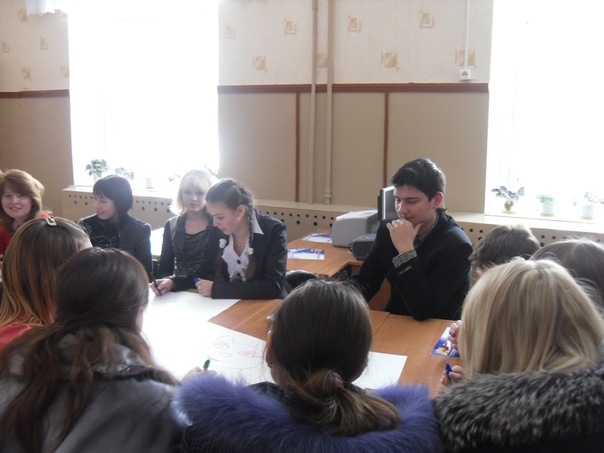 Нахождение коэффициента работоспособности
Методика позволяет получить коэффициент
 работоспособности (Краб) как отношение 
суммы правильно выполненных сложений
последних четырех строк (82) к сумме 
правильно выполненных сложений первых 
четырех строк (3), т. е.  К раб. = S2\S1
Если отношение приближается к единице, то это означает, что утомления практически не происходит.
График работоспособности
Подберезного Александра
График работоспособности
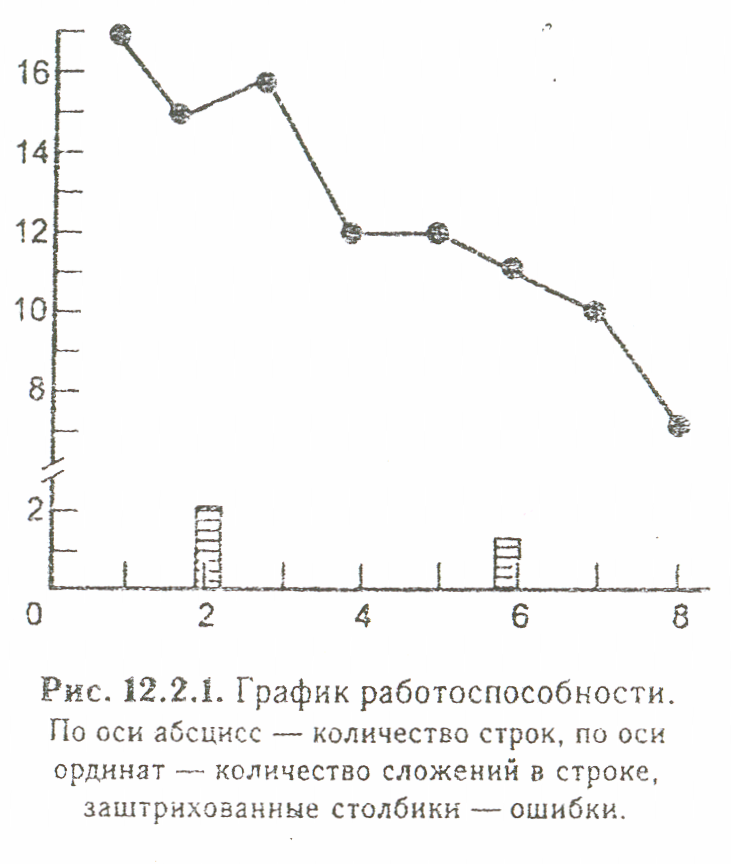